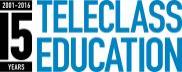 Infection Prevention and Control with
Accreditation Canada Qmentum Program
Chingiz Amirov MSc-QIPS, MPH, CIC
Director, Infection Prevention and Control, Baycrest Health Sciences
Sponsored by
Hosted by Julie Langlois Accreditation Canada
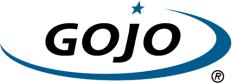 www.gojo.com
www.webbertraining.com
April 28, 2017
Outline
Accreditation in CCC/Rehab/LTC

The study of “Getting Ready”

Evidence beyond the guidelines

Tips & pointers
2
What is accreditation?
“An ongoing process of assessing your organization against standards to identify what you do well, where you can make improvements, and how to make them happen.” (Accreditation Canada)

Voluntary exercise

~100% of facilities go through it
3
Accreditation / certification landscape
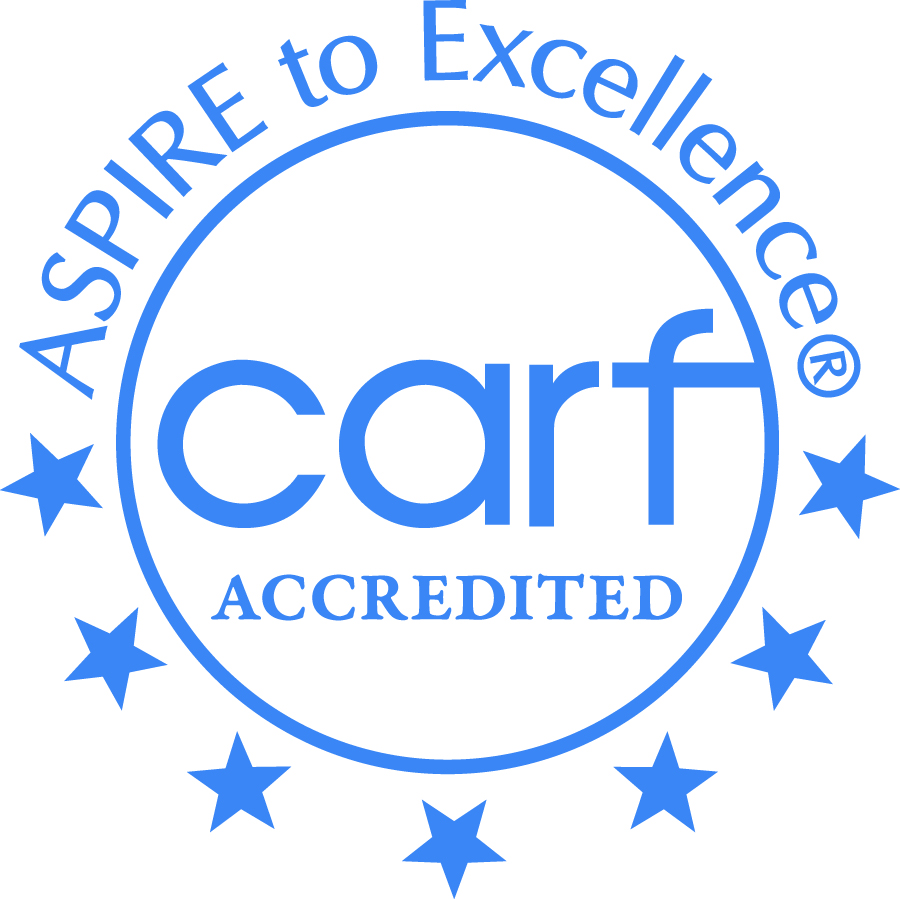 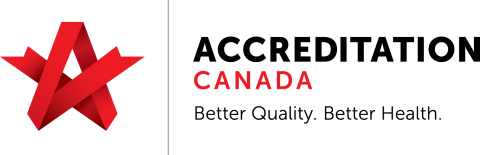 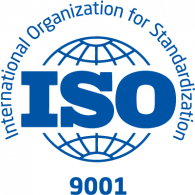 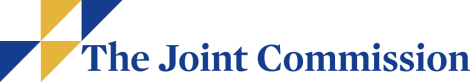 4
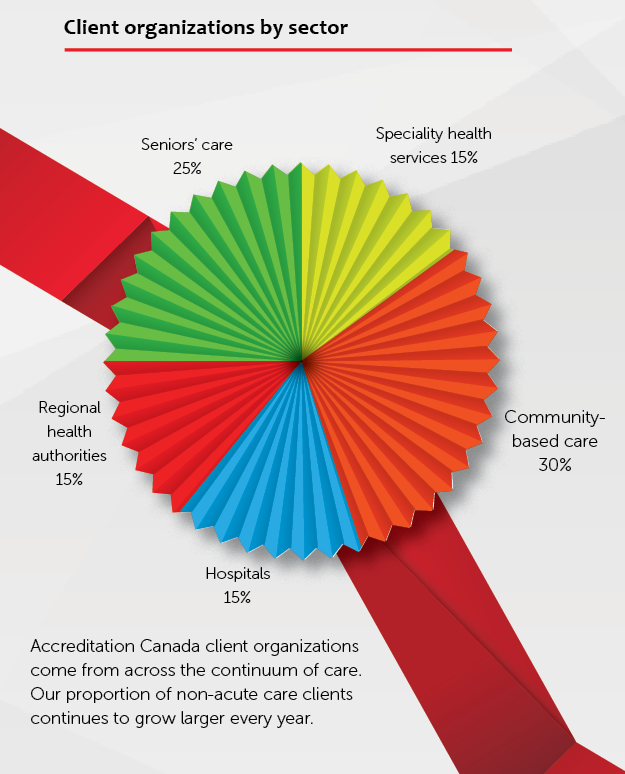 H
5
Accreditation Canada
Annual Report 2014
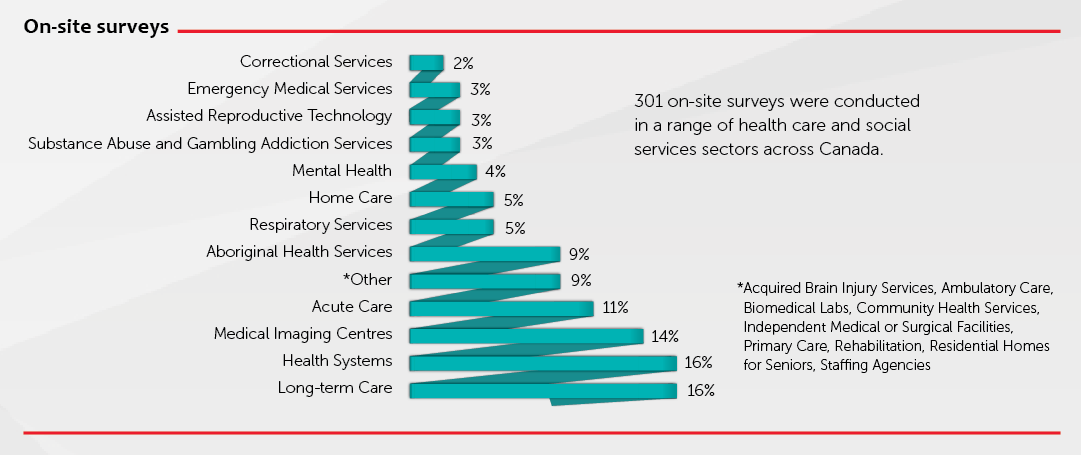 6
Accreditation Canada
Annual Report 2014
4 main mechanisms
Engagement of staff in QI (e.g. self-assessment)

Promotion of quality systems of care;

Documentation, collation and use of data for internal and external benchmarking; and

Implementation of best-practice guidelines
7
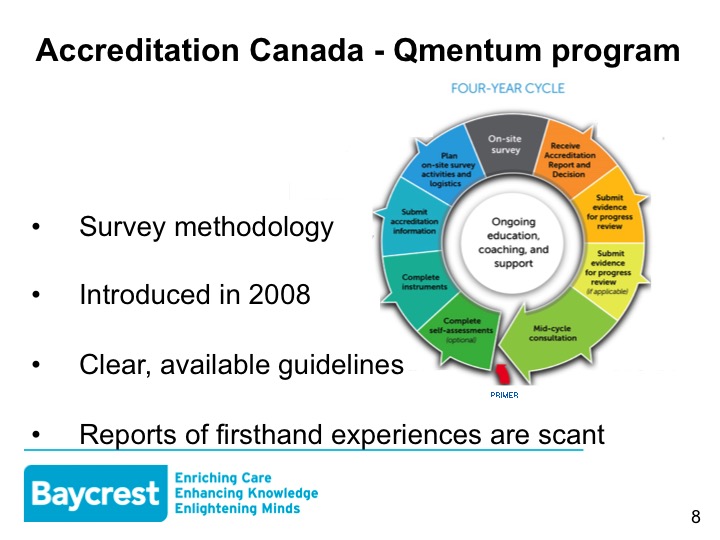 Core program
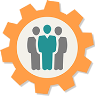 Leadership

Governance

Medication Management

Infection Prevention and Control
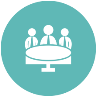 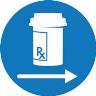 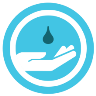 9
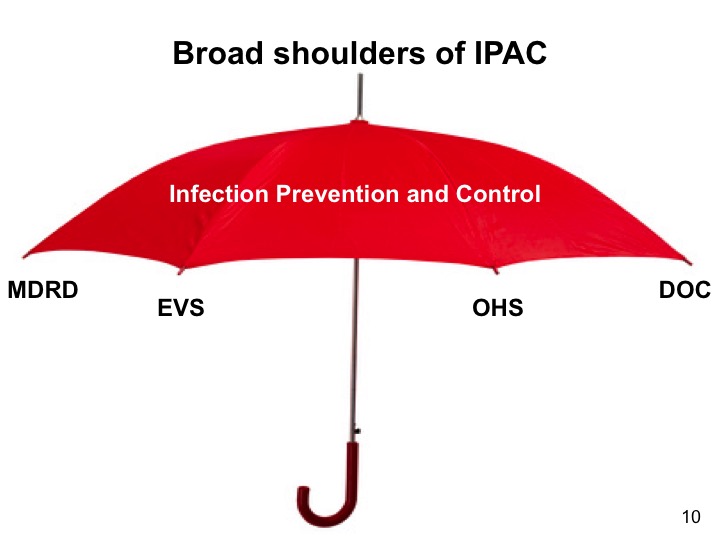 What’s special about Qmentum?
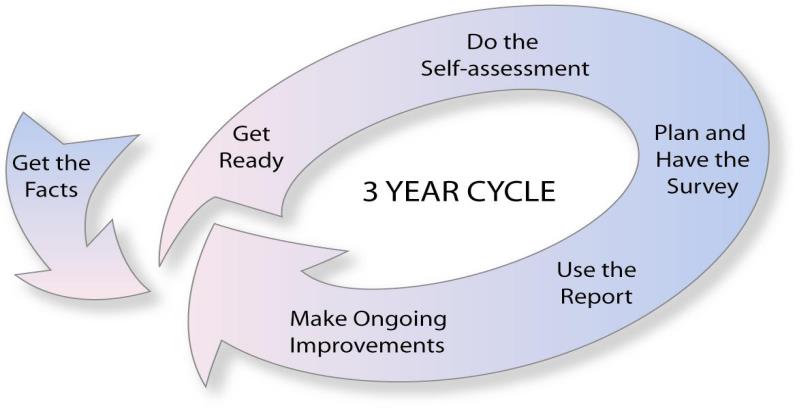 4 YEAR CYCLE
11
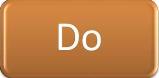 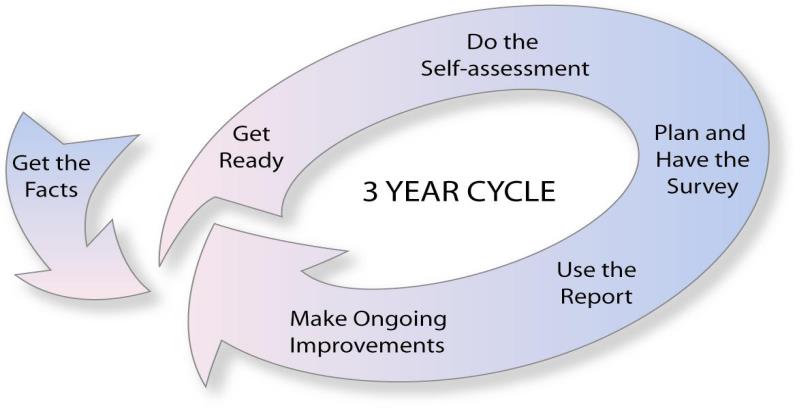 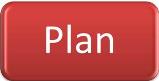 4 YEAR CYCLE
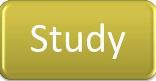 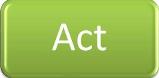 12
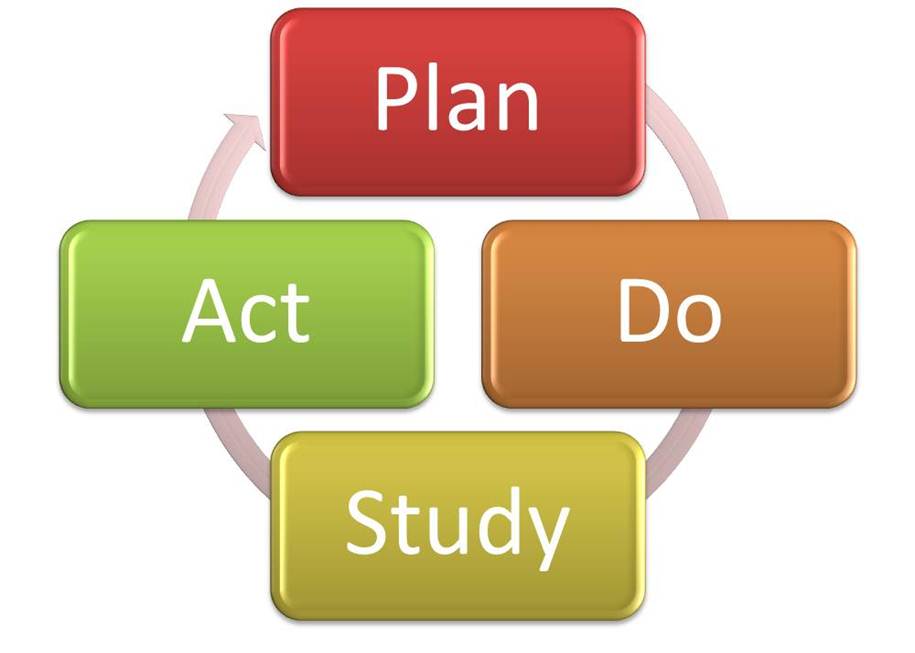 13
What’s special about Qmentum?
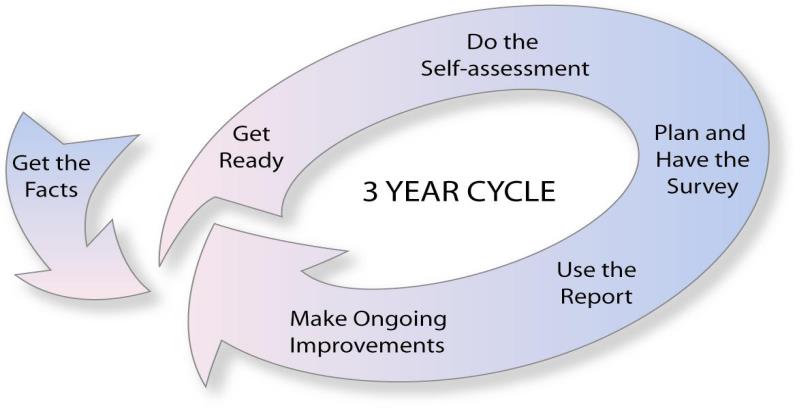 4 YEAR CYCLE
14
Tracer activities
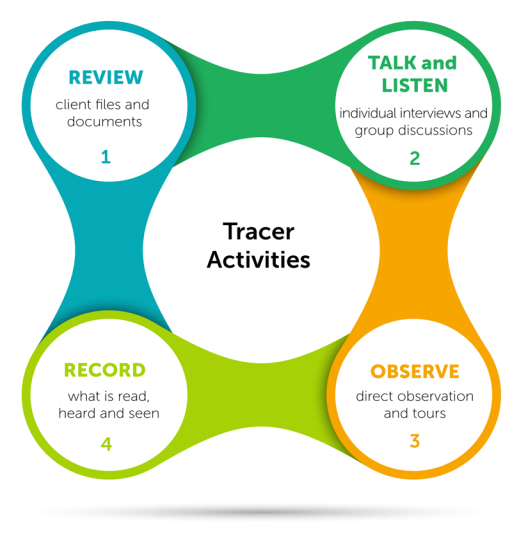 15
Tracers
Compliance with standards alone not enough

Preparation two-pronged: 
demonstrate compliance with IPAC standards
ensure POC staff convey their understanding of & adherence to these standards
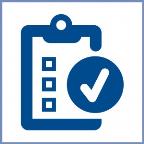 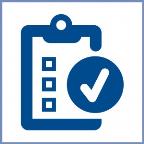 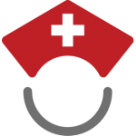 +
16
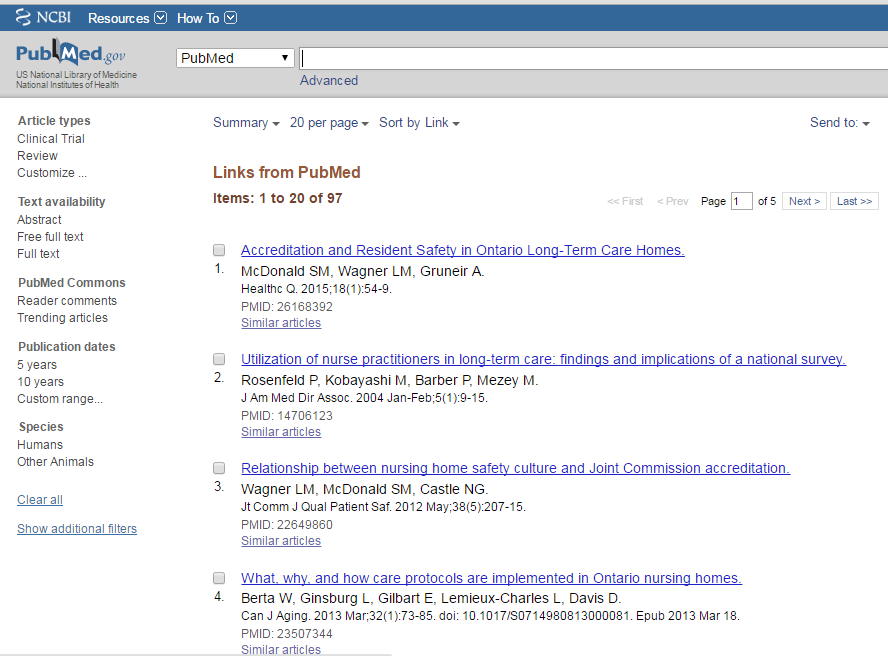 17
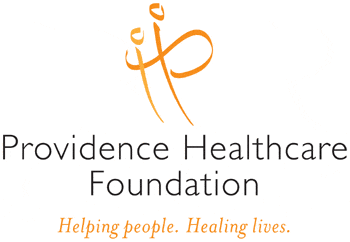 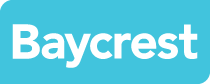 300-bed CCC/Rehab
472-bed LTC
220-bed Assisted Living
262-bed CCC/Rehab
288-bed LTC
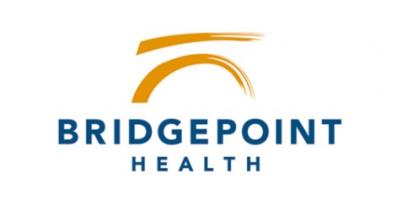 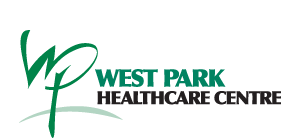 275-bed CCC/Rehab
404-bed CCC/Rehab
18
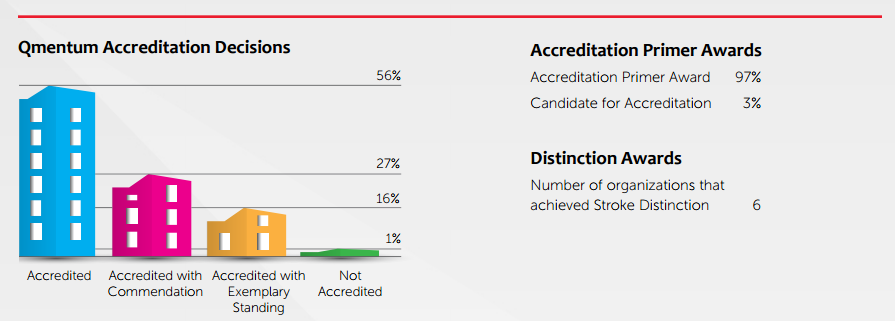 16% of organizations are accredited with Exemplary Standing
19
Accreditation Canada
Annual Report 2014
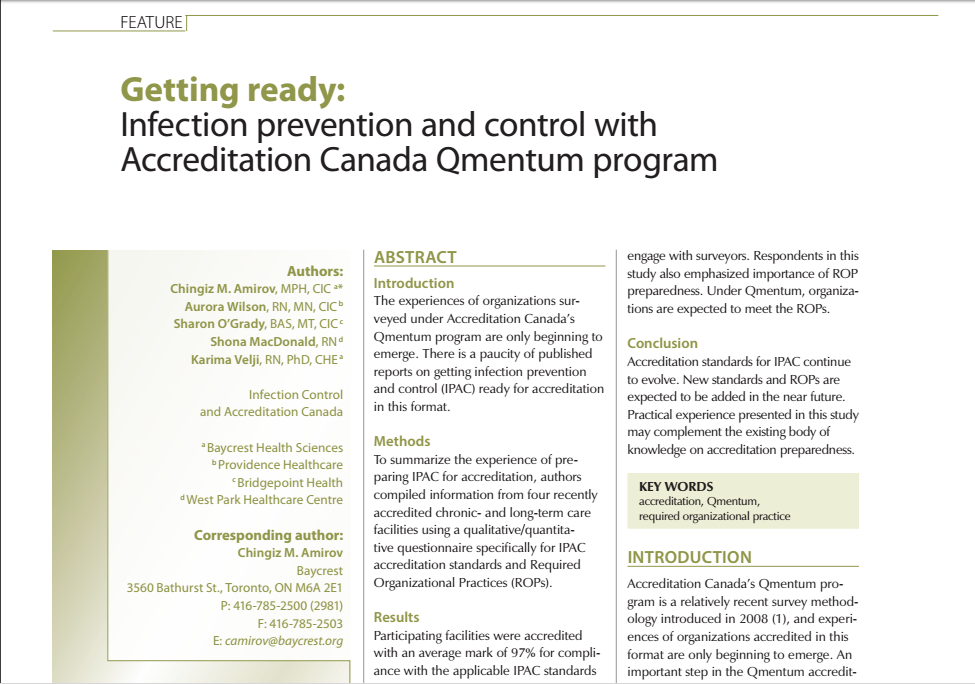 H
20
Study design & methods
Qualitative 
case studies
applied and action research

Questionnaire 

Analysis of common patterns
Identify themes
Retrieve concrete tips and actions
21
Questionnaire
29 open- & close-ended questions
Required Organizational Practices (ROPs)
Leading Practices
Overall experience

Response of 4 teams collated in a single document for data analysis

The following key themes emerged…
22
Ace your ROPs
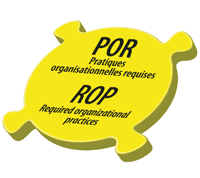 Generate ROP-specific roadmaps, 

Develop ROP-specific information sheets

Conduct ROP-specific mock surveys
23
Create unit-specific reports
No formal requirement to have unit-specific stratification of the infection rates. 


But…


Emphasis on unit-specific reports of: 
Infection rates;
Hand hygiene compliance;
Immunizations
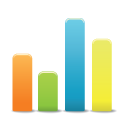 2E
4E
3E
5E
24
Use ‘tip sheets’
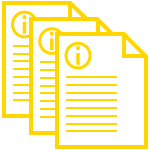 Heavy use of ‘tip sheets’ for accreditation standards 

Particularly for ROPs with specific tests of compliance

Questions, answers, where to find them
25
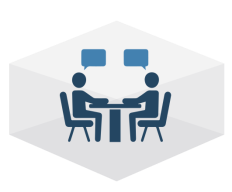 Conduct mock surveys
Extensive use of mock surveys

Layered mocks: 
tabletop within IPAC team;
mock tracer with the IPAC committee;
full mock with POC staff on the units;
Mock tracer on-site session
26
Conduct mock surveys (contd.)
Emphasis not on memorizing what to say, but on where to find the information

Help staff to get into the ‘survey mode’, boost comfort level of engaging with surveyors
27
Disseminate widely
Use multiple venues to disseminate your messages
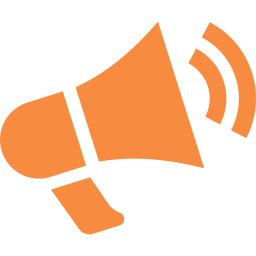 28
Don’t say “I don’t know”
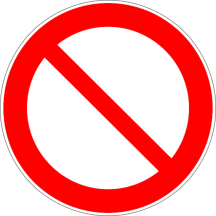 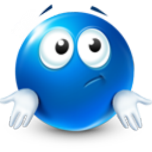 POC staff may not be used to being questioned by ‘strangers’

Overcome the inertia of defaulting to the ‘easy answer’

Offer more suitable alternatives
29
Don’t say “I don’t know” - Provide alternatives
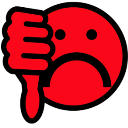 “I don’t know”


“Let me show you!”


“Let me refer you to someone”
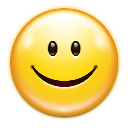 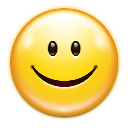 30
31
Competencies
Surveyor
Analytical thinking
Client focus
Communications
Planning and Organizing
Teamwork
Team Lead
Issues Management
Team Leadership
32
Make it stick
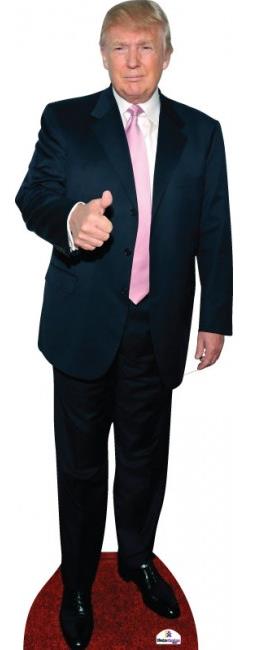 ‘Accreditation overdrive’ 

Attention deficit, competing priorities

Think outside the box

Make it memorable, make it stick
33
Submit Leading Practice(s)
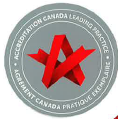 No evidence Leading Practice awards correlate with high accreditation mark

But…

Accreditation Canada actively seeks and recognizes them for their contributions
34
Accreditation Canada Quality Framework
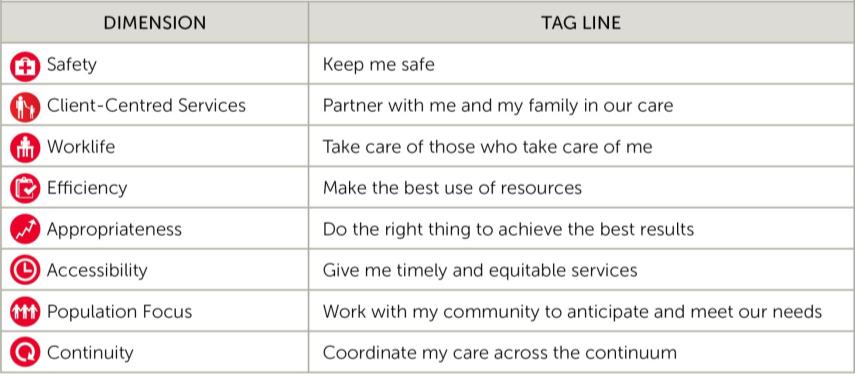 Accreditation Canada Quality Dimensions: Changing the philosophy from doing to or doing for clients, to doing with the client.
35
35
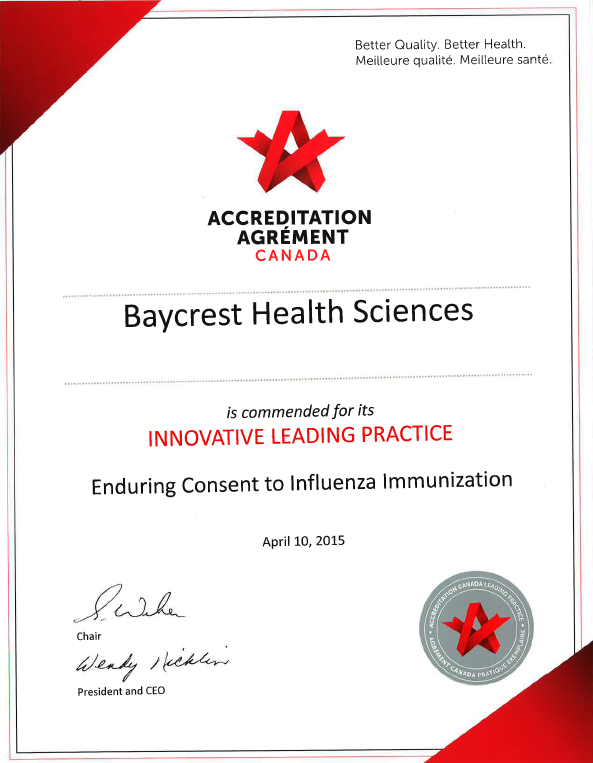 36
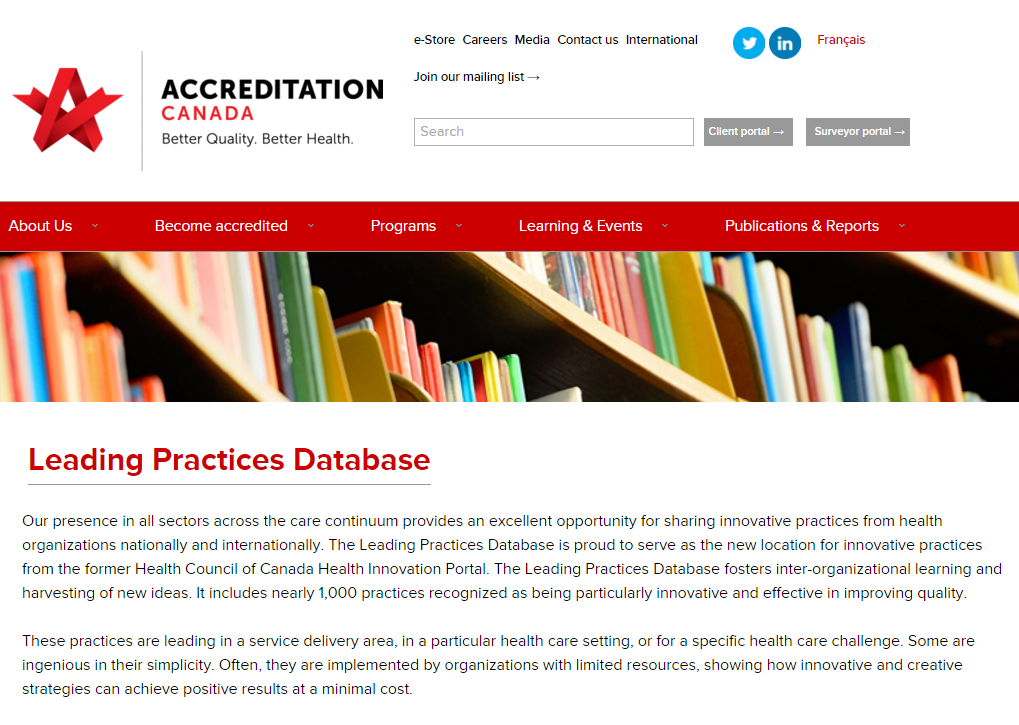 37
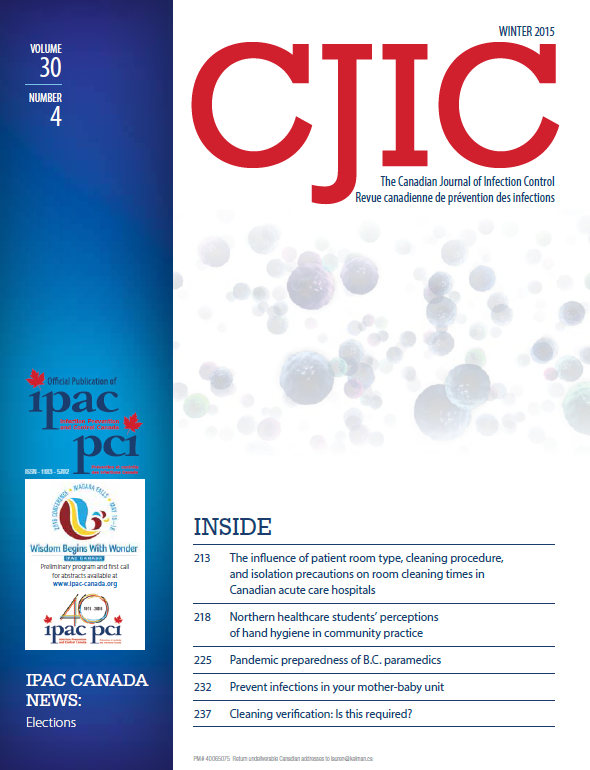 38
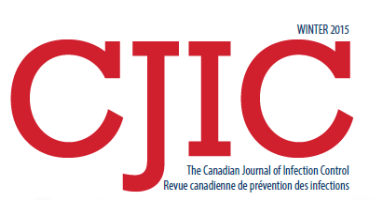 Fast peer review

Short time submission-to-publication 

Designated section: QI in IPAC 

Submission is easy. Email me at: 
editor-in-chief@ipac-canada.org
39
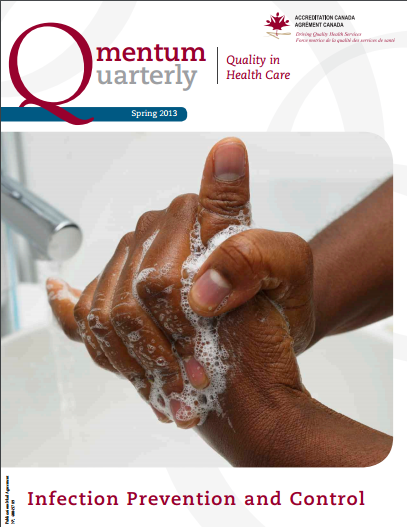 40
Phone call from Accreditation Canada
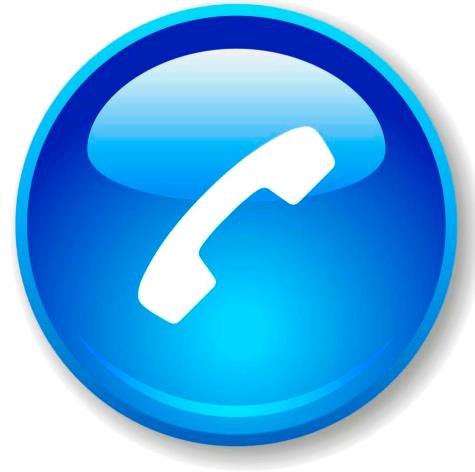 41
In conclusion…
Ace your ROPs
Create unit-specific reports
Use ‘tip sheets’
Conduct mock surveys
Disseminate widely
Don’t say ‘I don’t know’
Make it stick
Submit Leading Practice(s)
42
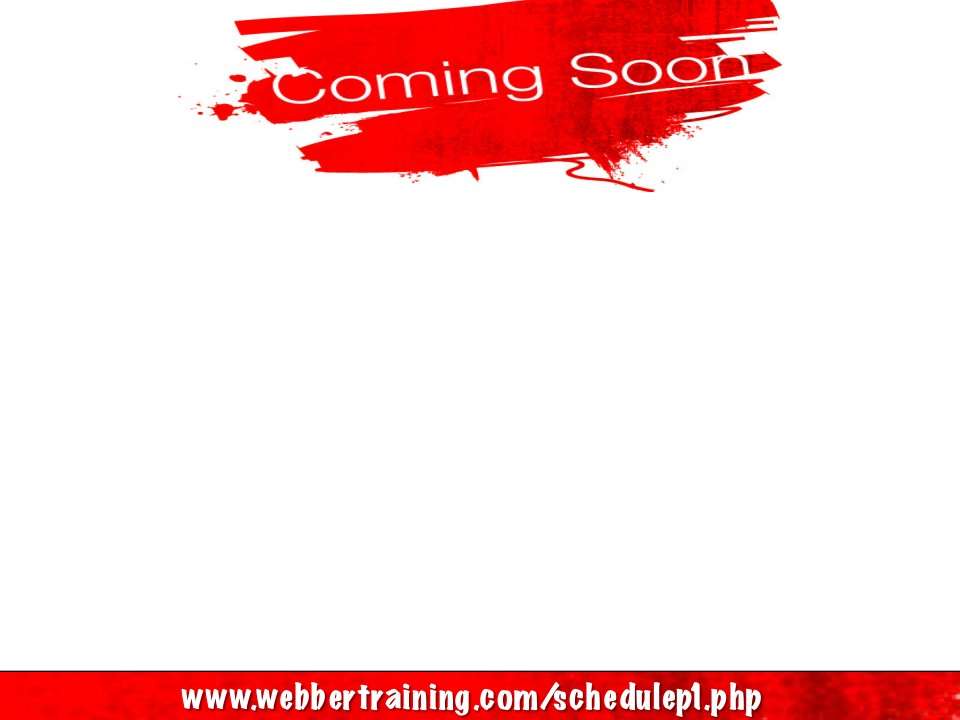 May 4	(FREE … WHO Teleclass - Europe) 	SPECIAL LECTURE FOR 5 MAY	Prof. Didier Pittet, University of Geneva Hospitals	Sponsored by the World Health OrganizationMay 12   	INFECTION PREVENTION RESOURCES: TOO FEW? TOO MANY? A 	DISCUSSION OF STRATEGIES TO CALCULATE APPROPRIATE IP 	PERSONNEL RESOURCES	Kate Gase, BJC Learning Institute, St. LouisMay 16   (FREE Teleclass - Broadcast live from the 2016 IPAC-Canada conference)	PHYSICIANS, FARMERS, AND THE POLITICS OF ANTIBIOTIC RESISTANCE	Dr. Laura H. Kahn, Woodrow Wilson School of Public and International Affairs, 	Princeton University	Sponsored by Virox Technologies Inc. (www.virox.com)May 17   (FREE Teleclass - Broadcast live from the 2016 IPAC-Canada conference	WHAT’S NEW IN NUMBER 2? UPDATE ON DIARRHEAL DISEASE
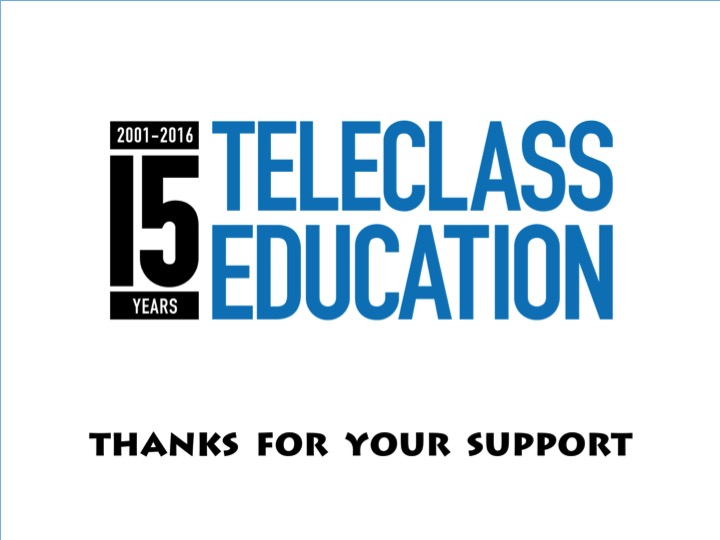 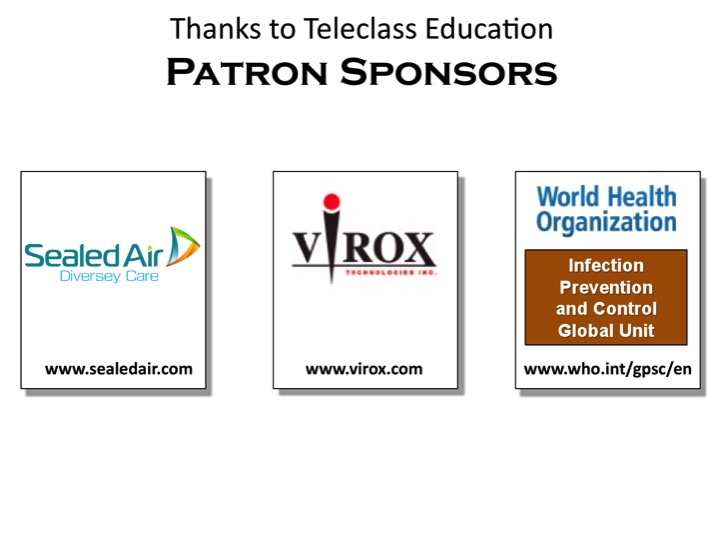